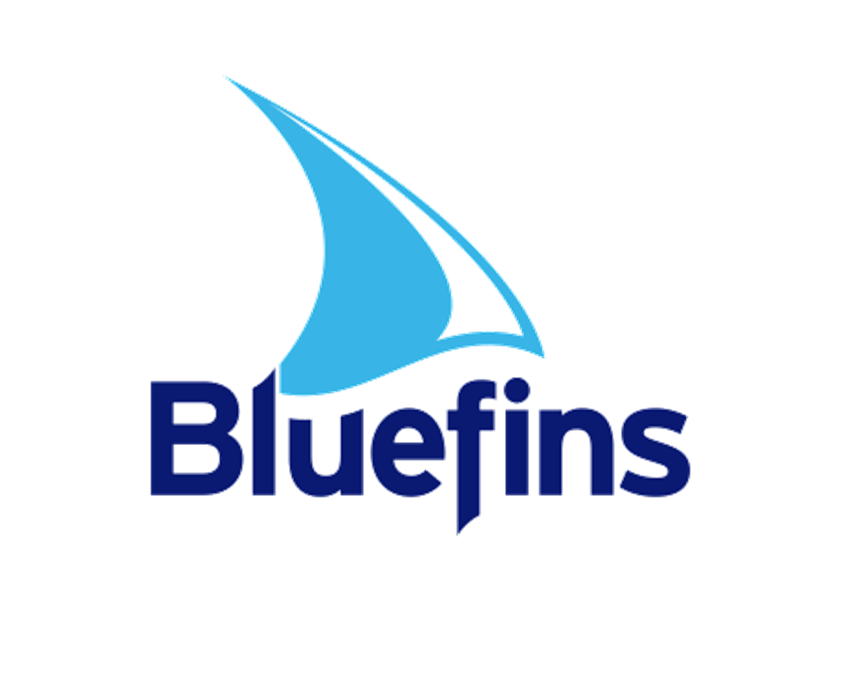 Swimming Club
Annual General Meeting
Via Zoom
Tuesday 1st April 2025
19:30 – 20:45
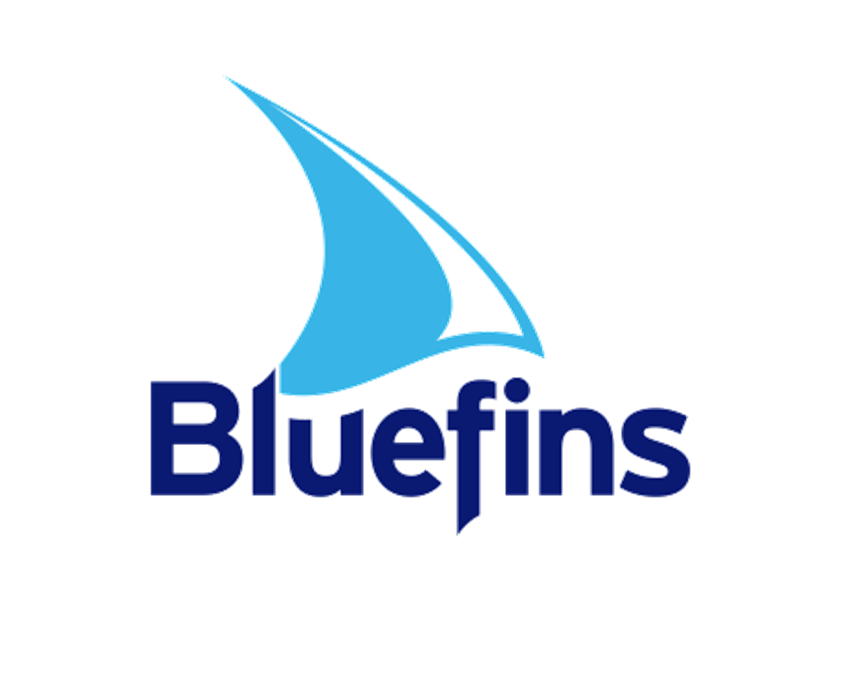 Agenda
Apologies for Absence
Minutes of 2024 AGM
Trustee Report
Treasurer’s Report
Chair Report
Coaching Reports
Any Other Business
Minutes of 2024 AGM
Minutes were shared
All signed off, no o/s actions
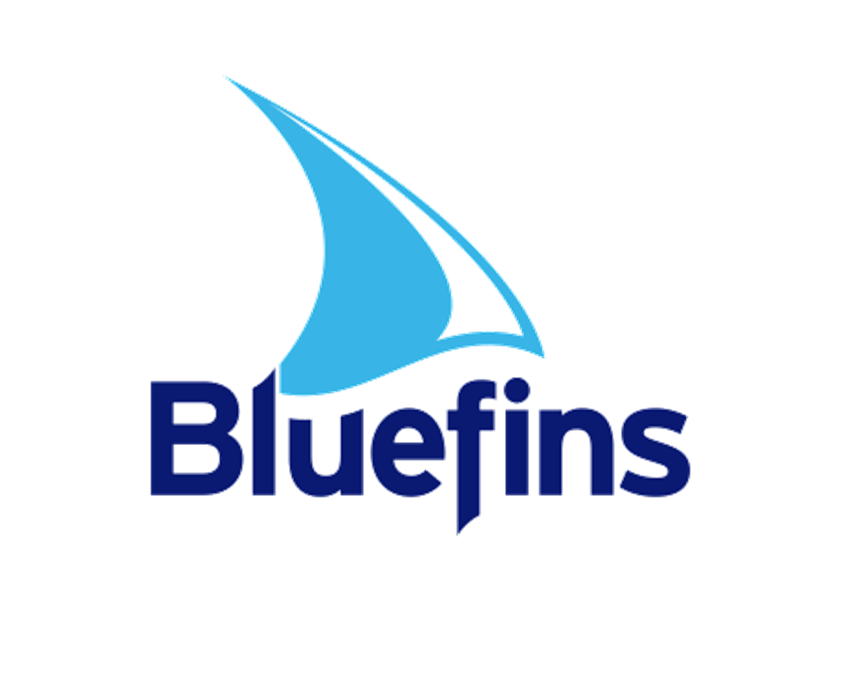 Trustee Report – Helen Bourns
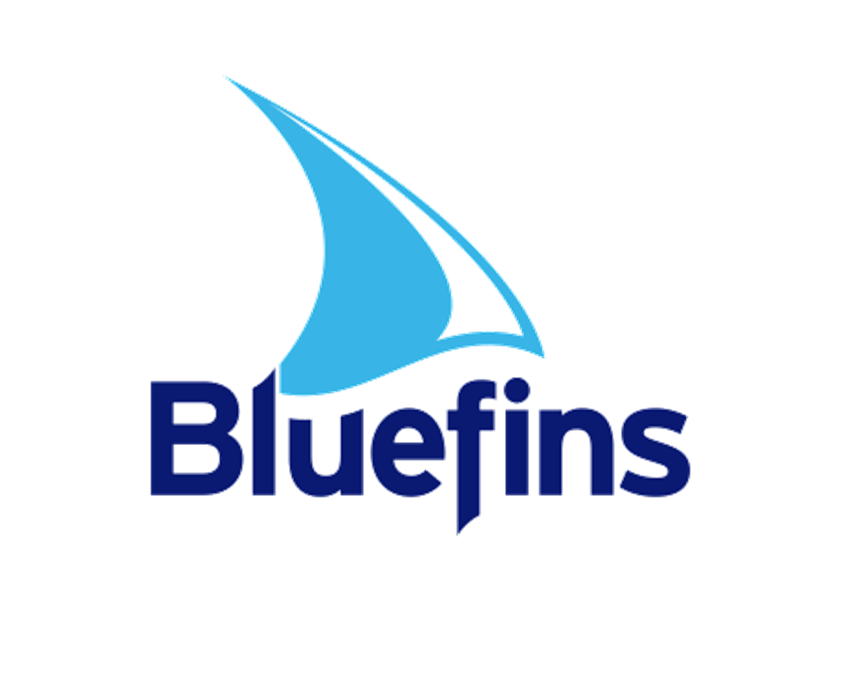 The TrusteesWe are Parents, Swimmers and like-minded people who want the best for our Club and swimmers:- Fleur Turner – Chair  Neil Mitchell – Treasurer Helen Bourns – SecretaryDavid Wise  - TrusteeSteve Greenfield - Trustee
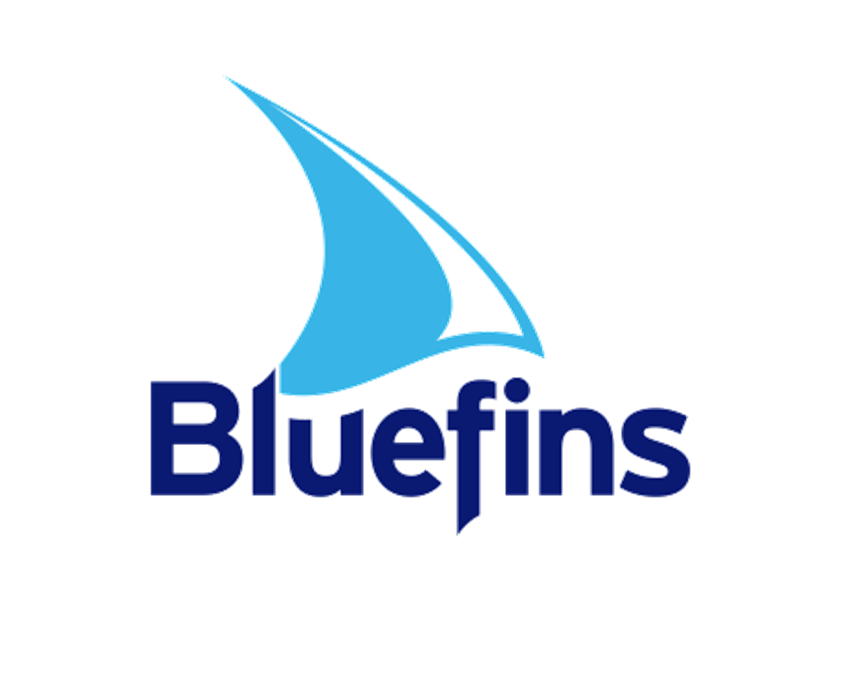 Thank You
To Spencer for his dedication to squad & structure organisation
To our coaches who support our young people & get them to the levels they are today
Thanks to Ali who makes all things admin happen        
To Ray for his work & diligence with Swim Mark 
To Margo for all her work with the Officials and to Sarah as she now picks up the baton.
To Margo, Sarah and our Officials, to Amy & all our parent volunteers without you meets just wouldn’t be possible 


Our officials are always needed, please email Sarah officials@bbfsc.org
New parent volunteers always needed please email Amy Volunteers@bbfsc.org
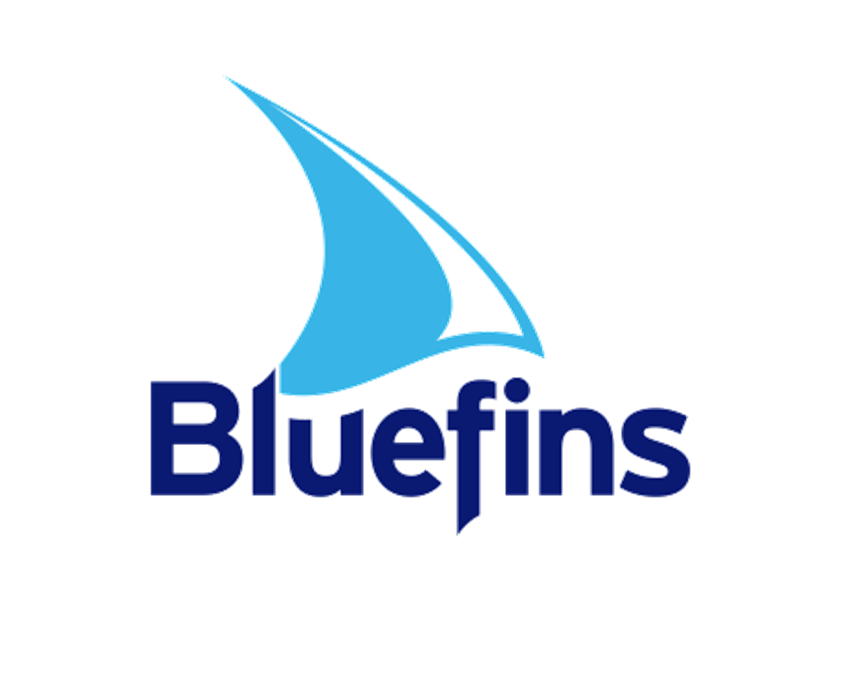 Financial Report
Based upon the Independently Reviewed Accounts 
to 31st August 2024

All figures independently reviewed and agreed by Shorthouse
Martin.
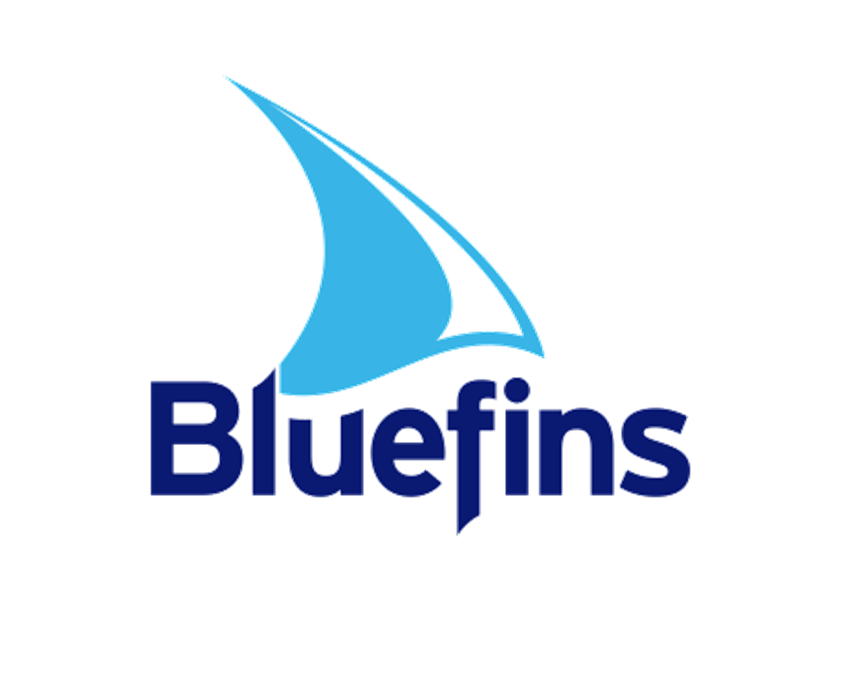 Key Financials Management
Budget/Forecast format agreed by trustees continues to help enhance financial stability and cost control within the Swimming Club.
 Mini Budget/Forecast format for Swim meets and swim camps to ensure we are not running at a loss. 
  Savings account now has a surplus of 7.5 months of running costs. Aim is to achieve 12 months surplus. This will also need to be used for significantly increased Pool hire costs, utility costs, administration costs to keep future fees to a minimum.
 Club continuing to utilise the HMRC for gift aid, further enhancing financial stability when fund raising.
 HR package including Insurance indemnity with “Mentor” NatWest Bank continues to be used to support the club. Keeping the club ahead of employment law/Contracts and any unnecessary financial risk.
.
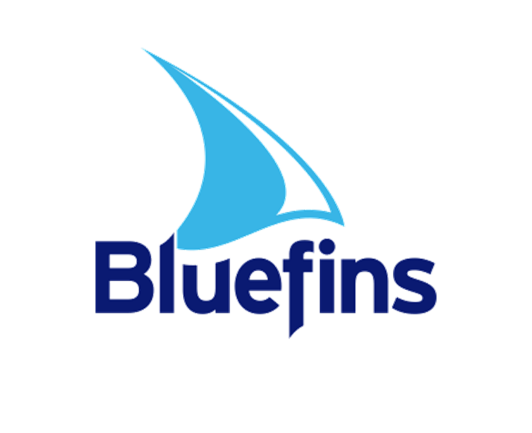 Key Performance Indicators
The club ended the year with cash on hand of £341,412 this compares to the previous year’s cash on hand of £297,016. The savings account finished with £204,344
Total Income: of £466,516 against a budget of £279,906.61. This compares to an income of £454,967 the previous season.
 
Total Membership Fees: Increased from £335,516 to £347,909 Showing a steady increase from the previous season.
 
Swimming Operations: Meet entries were up at £81,291 from a previous season of £74,559. This was made up of £31,811 for home meets and the remainder of £49,480 was for away meets. This has produced a steady income stream over and above core swimming fees. This was supported by the New Year swim camp in Lanzarote which produced a total revenue of £20,300 against a previous season of £36,257.
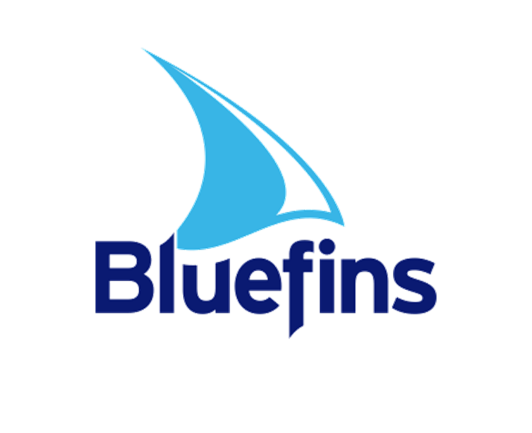 Key Performance Indicators
Cost of Sale/Pools: Pool costs were up this year to £199,009 from the previous year of £151,686
Salaries-Coaches costs: Personnel costs for coaches was at £72,138 which is an increase from last season at £57,557 The increase is due to hourly rate increases for the coaches, and to stay competitive with other clubs, and more hours worked to cover the increased revenue.
Operating Cost of Swimming Operations: The overall operating cost for swim operations was £419,552 with a net surplus of £46,324 compared to last season of £357,603 cost and a net surplus of £97,364. The loss in Margin is due to increased fixed costs, pool hire, wage roll.
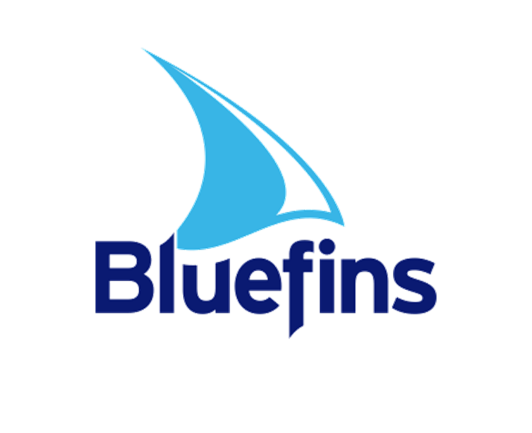 Key Performance Indicators
Administrative Costs: The overall Administration cost for the season was £46,324 against the previous season of £41,313 This includes the administrator’s salary which is vital to the successful running of the club, and all other costs associated, including Bank fees, BT Internet, subscriptions. Annual accounting fees.
Other Income: The club received £5,518 in fundraising and £3,710 in interest from both bank accounts. Club Kit sales and commissions produced a revenue of £7788.
Overall Operating Surplus: Overall, the club made a surplus of £46,964 compared to £97,364 in the previous year. The surplus will be carried forward in the balance sheet. We will need the surplus to support the significant increase in pool hire costs, utility costs and admin costs. This will help keep future fee increases to a minimum.
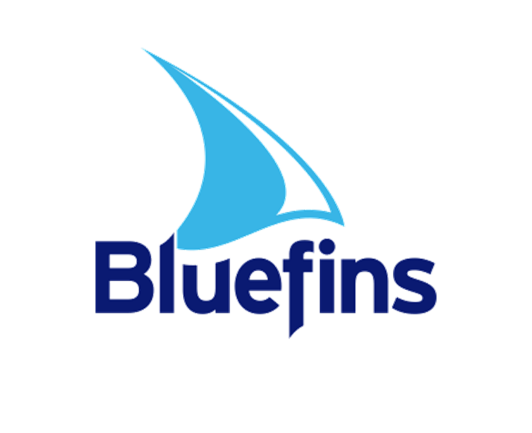 Balance Sheet: At the end of the financial year the balance sheet had total capital and reserves of £330,740 against the previous year of £283,776 This is made up of the current financial year earnings and from previous years.
Financial Outlook: The financial state of the club is healthy. It continues to improve with a collective effort from everyone involved. The improved Surplus and savings account should go someway to protecting the club for any future unforeseen circumstances.
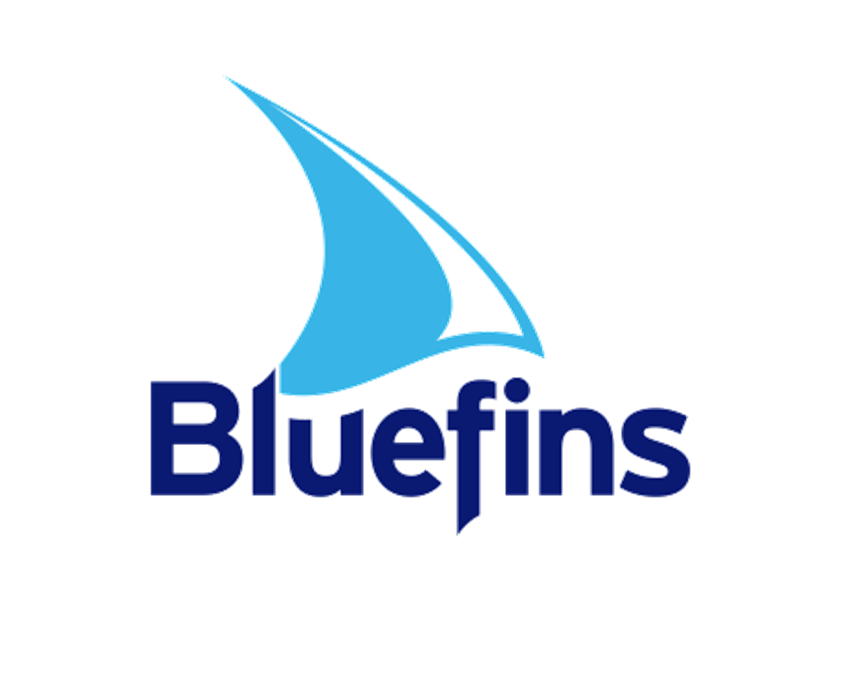 Chair Report
2024
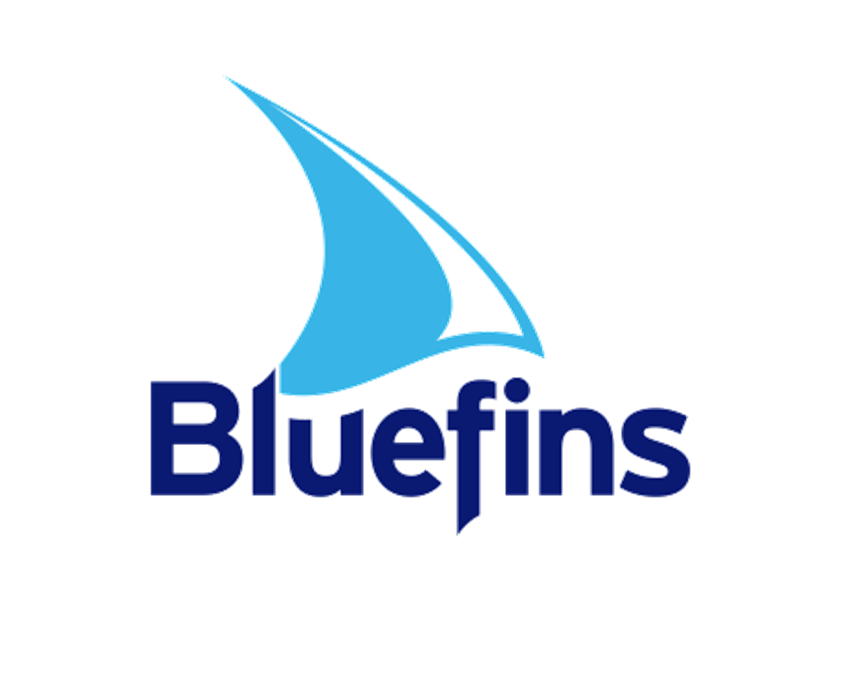 What did we say we would do?
Continue to recruit Officials & Volunteers
We always need more please – this will always be an item!
Continued evolution of structures
Benefit to the swimmers, building on success
Aligning swim squads with similar abilities, ages and aquatic disciplines makes the club more streamlined to ensure a high level of experienced coaching and content rich sessions can be enjoyed across all squads. 
Pool hire down time, the switch between squad sessions can be run more efficiently.
Achieved and pool time maximised
Further Swim Camps
Performance (Increase in numbers) & County Levels
Lanzarote Performance Camp – Done, Millfield County Camp - Done
Mini Gala for 2024 - Complete
Time Trials – Sharks, Development - Complete
Chair Report
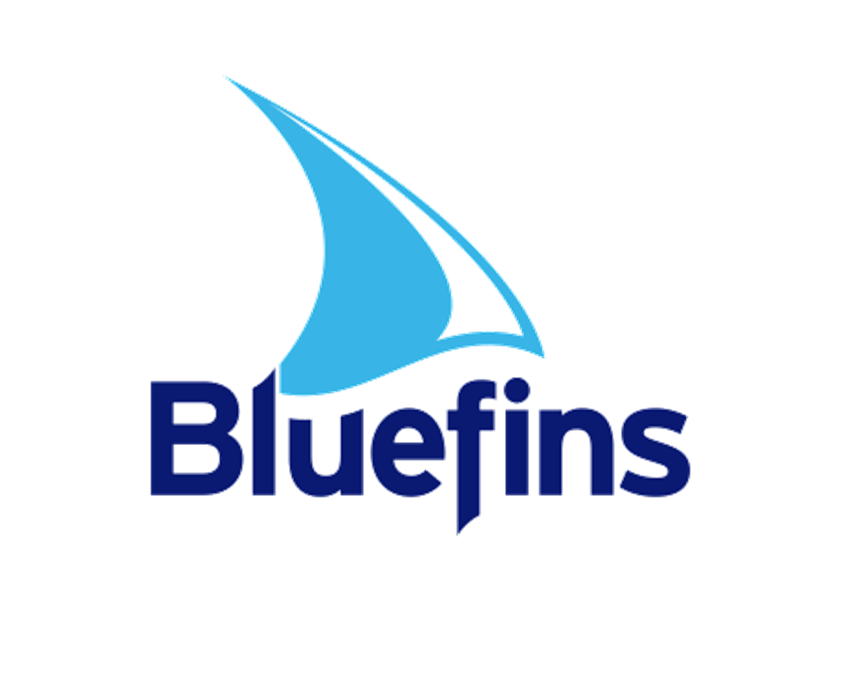 Chair Report
Achievements
Continued reorganisation of our squad programme
Continue to accommodate swimmers for a variety of pathways – we are retaining more swimmers at 16/17 than ever before but need to offer right path for right levels
Introducing Junior Masters to bridge the gap
Know change is hard logistically, but we can't stand still
Continue to offer additional sessions for those swimmers either bridging to next squad or increasing weekly swim time with a similar ability squad. 
Club Championships 2024
Oversubscribed in Distance Races and maximum pool time used – needed 3 session!
Huge thanks to all that helped -Margo, Mark, Zoe, Amy, Officials, Parents & Swimmers 
Increased Club Awareness – always a focus
In general swim squads are full – Trial requests are weekly and now only trialling 7-8yrs, Increased Membership (new and multiple returns)
Social coverage continues to grow considerably
Positive recognition from other Hampshire Clubs & Region on continual changes
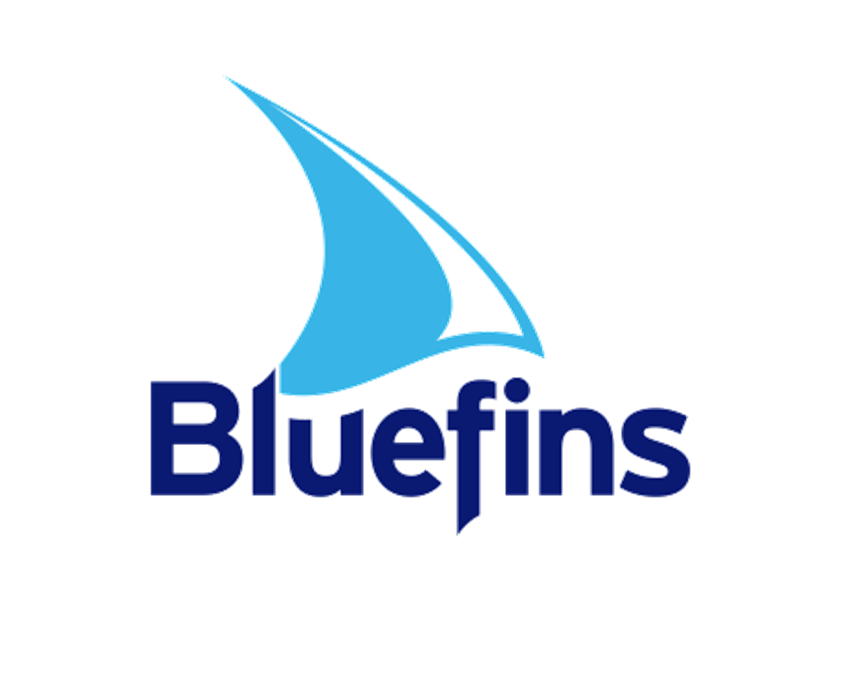 Chair Report
Socials
Squad Socials – huge thanks to those getting involved
Xmas Party & Awards Evening, Breakfasts, Donutting! 
Swim Camps
First time since 2013 Bluefins have been abroad on tour!
Millfield in October 2024 for County Squads
Focusing on targeting county qualification 
Barcelo Performance Camp - February 2025;
22 Swimmers. 4 Coaches/TM – most we have taken!
2026 is provisionally booked
Trophy Cabinet
Early days, but we have the green light!
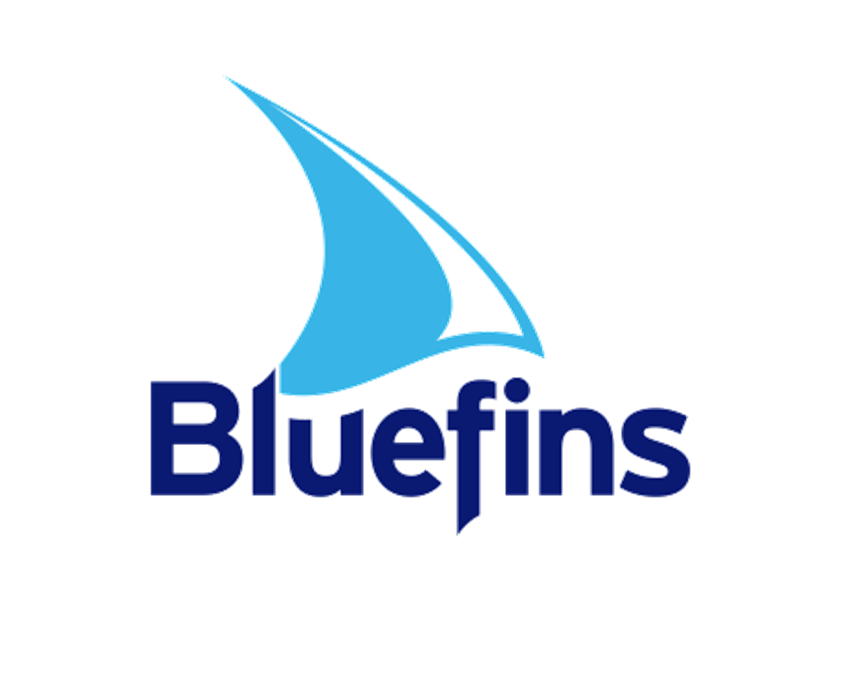 What are we working on next?
Continue to recruit Officials & Volunteers
We always need more please – Blue & White
14 new Timekeepers starting their journey
Continued evolution of structures
Benefit to the swimmers, building on success
Continually assessing swimmers and squad structures to meet the needs of the club and its members
New structure in May 2025
Further Swim Camps
Performance (Increase in numbers) & County Levels
Development meet for 2025
Time Trials – Sharks,
Chair Report
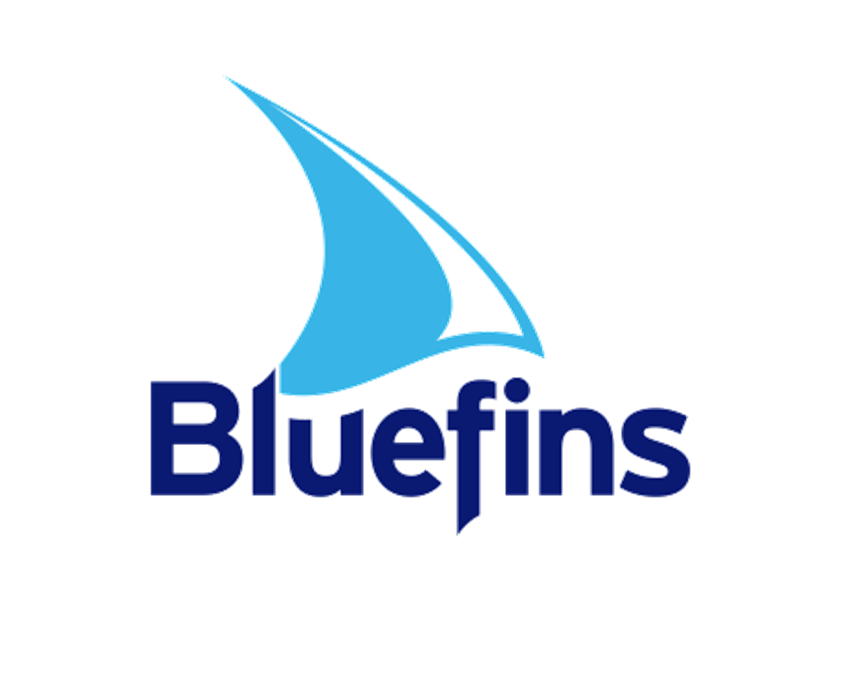 Coaching Reports
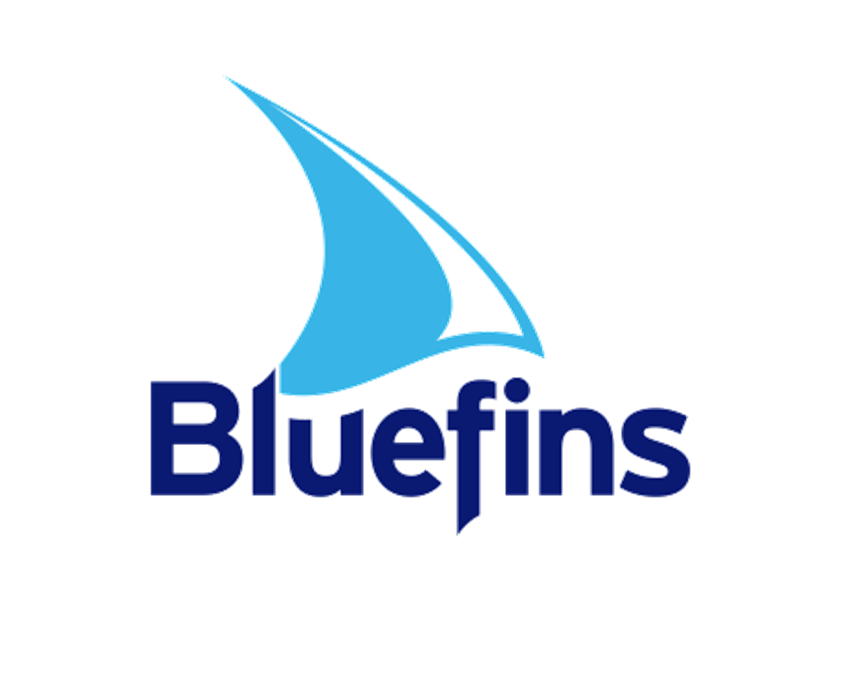 Swimming Overview
Junior Volunteers: Continue to be a great success throughout Skills Academy,  Development, Competitive, County Squads & Sharks
Squad restructure 
Evolution of squads to maximise pool time
Fantastic Coaches – continue to be a great fit at all levels, swimmers coached by enthusiastic  swimmers
New additions to the coaching team and increase to qualifications
4 Level 2 passed
1 new Level 1 passed and coaching!
2 National Performance coaching our juniors
Bluefins Swim kit continues to grow –we look amazing at meets!
Qualifier Hats given to all swimmers who competed at Counties, Regionals & Nationals in 2024
Club Record Hats – Huge Success – 92 records broken in 2024
‘Tour T-shirts appeared for Millfield & Lanzarote
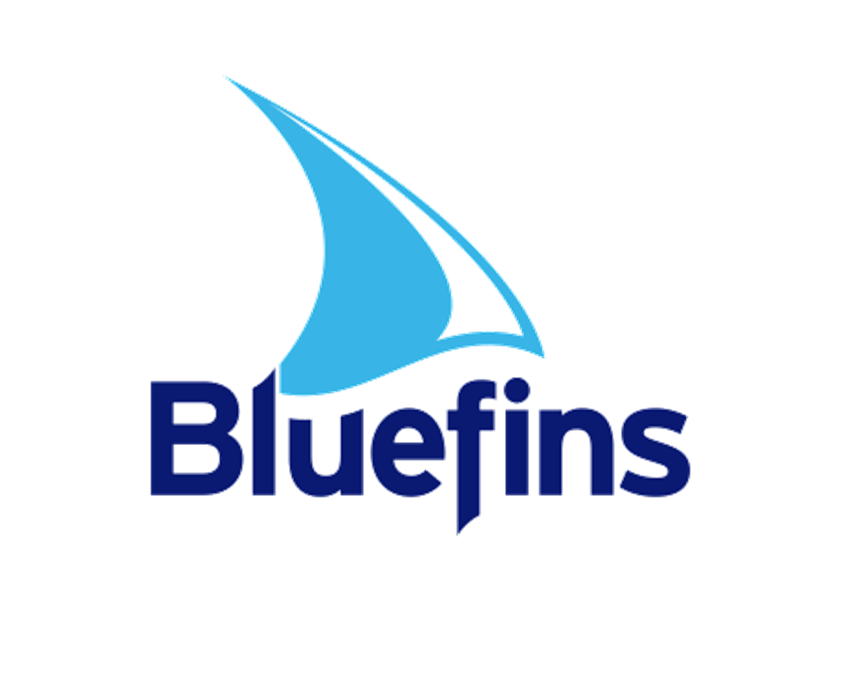 Swimming - Results
Arena League 2024
A team – Promoted to Premier, finished 15th
B team – Promoted to Division 1finished 9th
NEW ENTRY – C Team, finished 9th
All team remained in their existing league! 
Counties 2024:
93 (92, 82) swimmers who qualified for Counties (largest ever – again!)
40 (23, 15) Gold
44 (28, 30) Silver
39 (33, 45) Bronze
Regionals 2024
32 Competed
3 (2, 1) Regional Champions
South-East Open Water Championship
1 Swimmer – Silver Medal
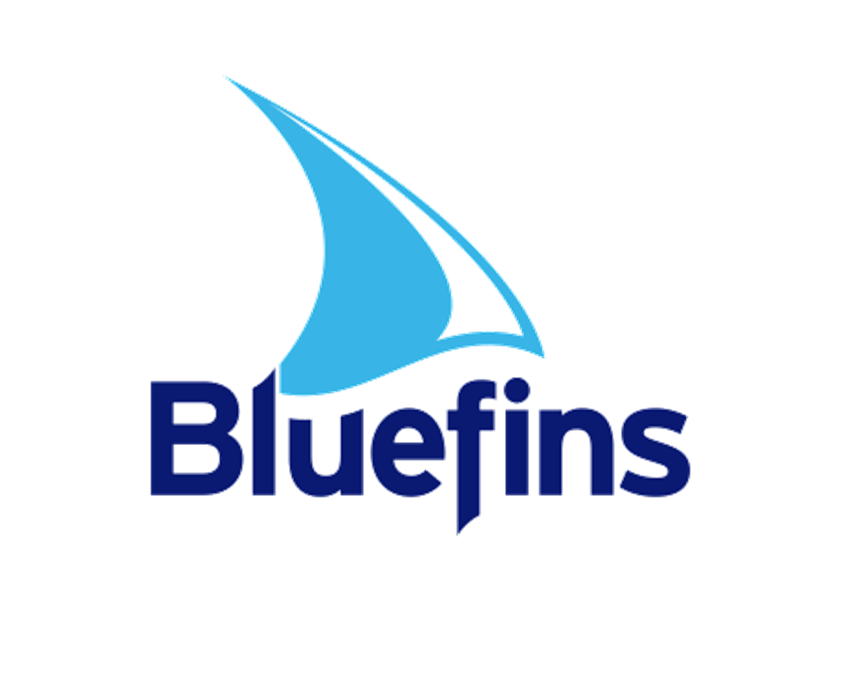 Swimming – Results cont’d
British Championships 2024
3 (2,1) Swimmers qualified to compete in April and July
English Championships 2024
9 (5,2) Swimmers qualified
National Age Group Talent Programme
1 (1,1) Swimmer selected for 2024/2025
Regional Age Group Talent Programme 2024
1 (2, 1) Swimmers Selected
Regional Distance Programme 2024
(1,1) Swimmer Selected
County Development Programme 2024
8 Swimmers selected
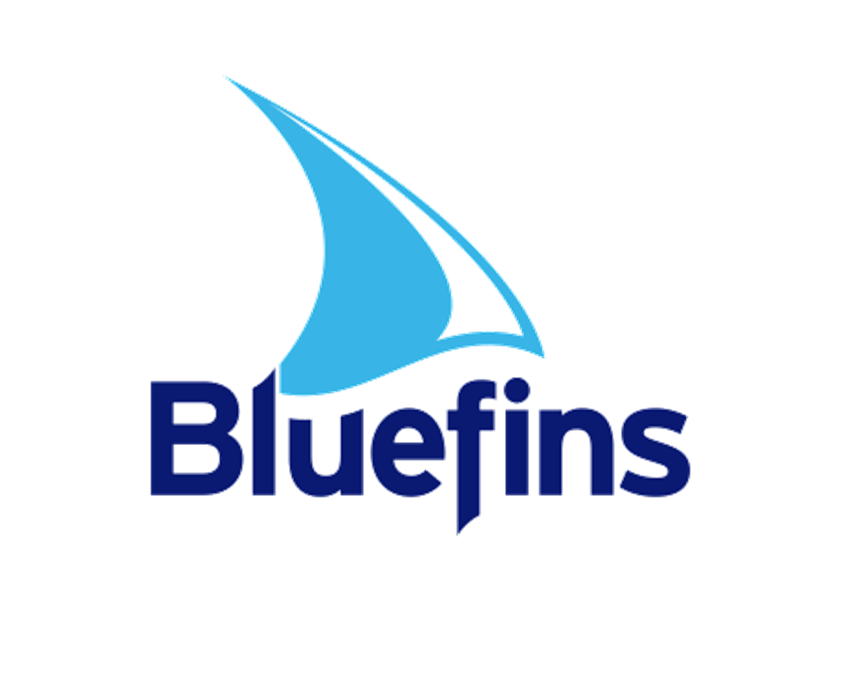 Swimming Results - Masters
Won Hampshire County Top Club
Winning Top Male 
National Short & Long Course Championships
Many National Champions, Silvers, Bronze and even British, European and  WORLD Records for individual and relay teams
Over 20 Swimmers representing Bluefins 
7 swimmers attended World Championships in Doha
Winning numerous medals of all colours!
Masters Decathlon
Team Events - Ladies 1st, Men 4th 
Individual – 1 Lady in Top 10, 1 Male in Top 10
11 (8) Bluefins represented Hampshire at Inter-Counties 
Hampshire won and Hampshire President (Zoe) was our TM
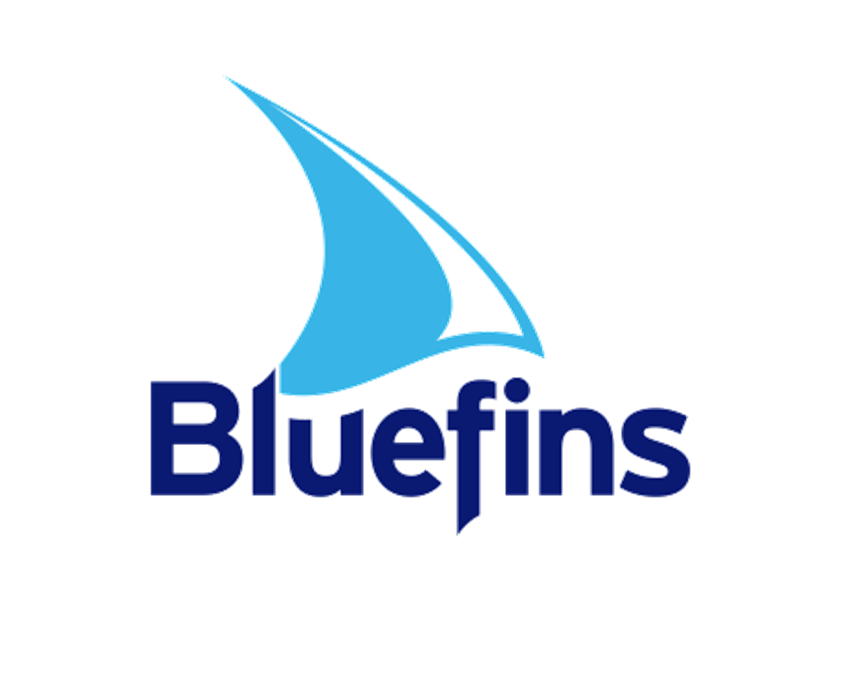 Bluefins Water Polo Achievements Mar 2024-Feb 2025
Hampshire Junior League (2007 and younger) 2023-2024 League Winners….
We are currently awaiting league details to get the 2025 League season started
Senior Men’s Hampshire League 2024 ….2nd  …so far this season we are currently 2nd

This year we have many of our age group players on course for South East Regionals and pushing for National team selection 

National Conference 2025 Under 15s League Team Entered

Academy Players are continuing to develop with ‘friendly matches’ being organized which will enhance skills and development.
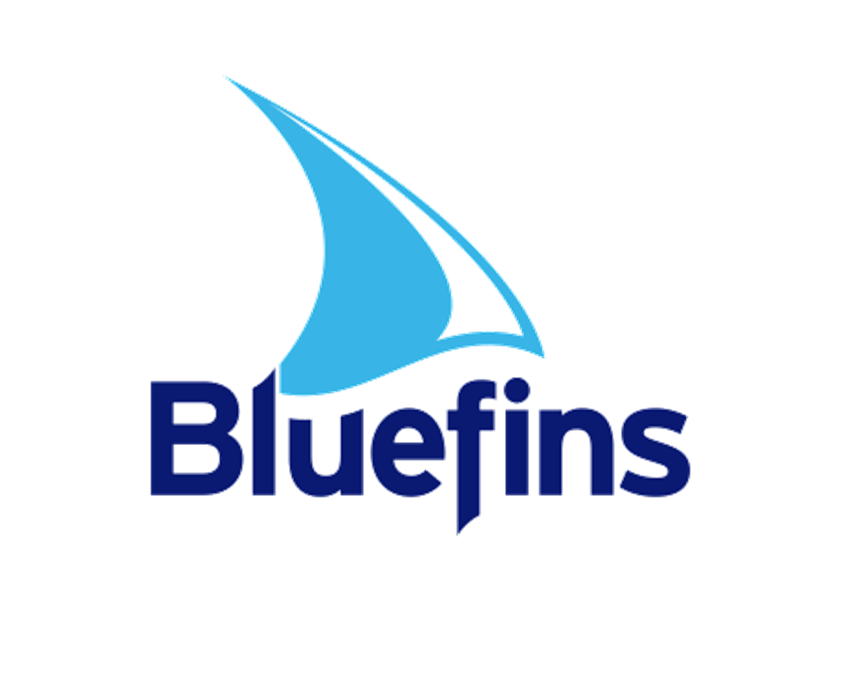 Junior Individual Honours
2024 National Talent Academy
GB-U18 Squad
Aston Bennett
Matthew Collier
Ryan Cutting
Piaras Donnelly
Sullivan Cook
Ethan Lawrence
Otto Taucher
James Pitt
Oliver Phillips
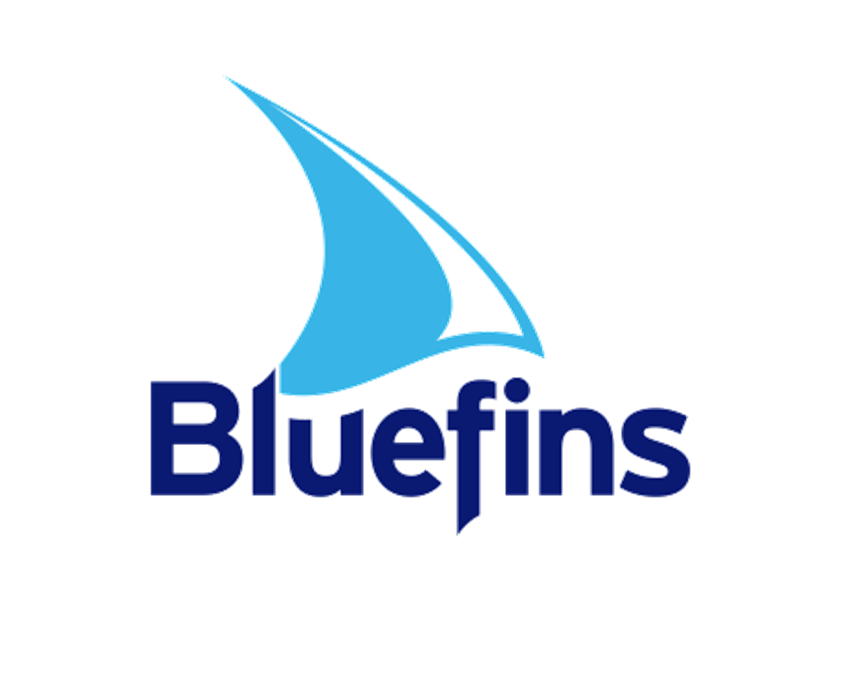 2024 South East Region Representation
Girls UNDER 18 (2007 & YOUNGER) INTER REGION CHAMPIONSHIPS 28th Sept 24 & Girls UNDER 16 (2009 & YOUNGER) INTER REGION CHAMPIONSHIPS 29th June 24
 Calista Almeida

Boys UNDER 18 (2007 & YOUNGER) INTER REGION CHAMPIONSHIPS 12th Oct 24 
Oliver Phillips
Aston Bennett

Boys UNDER 16 (2009 & YOUNGER) INTER REGION CHAMPIONSHIPS 29th June 24
Aston Bennett
Piaras Donnelly
Matthew Collier
Ryan Cutting

Boys UNDER 14 (2011 & YOUNGER) INTER REGION CHAMPIONSHIPS 30th Nov 24
Ethan Lawrence
James Pitt
Henry Rouse
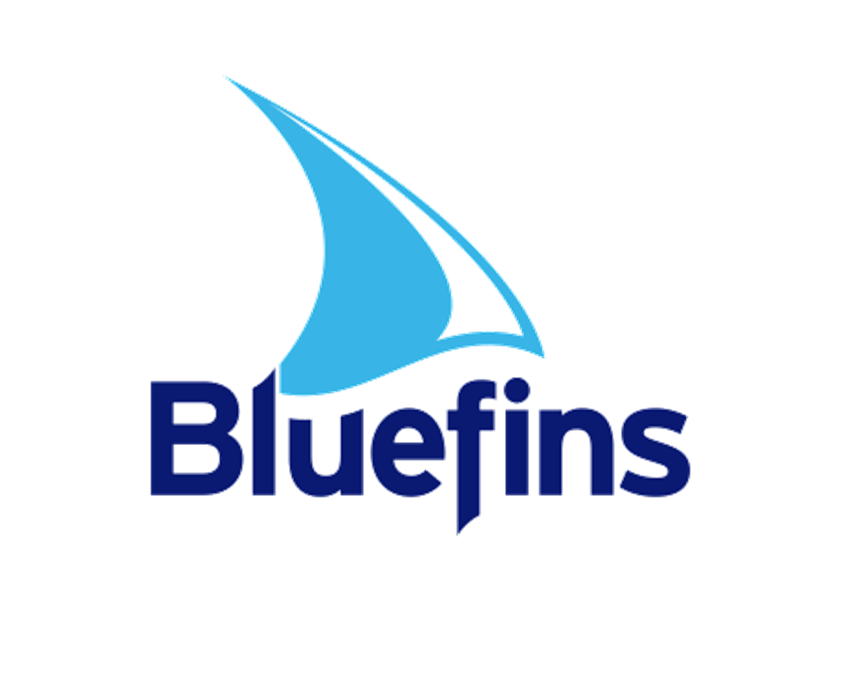 Water Polo Volunteers
Coaching Update:
Level 1 Coaching – Aston Bennett, Sam Collier, Roger Cook & Ioannis Mantzanas are currently in the process of obtaining their Level 1 Coaching course
Bluefins Waterpolo Management team:
Chair : Gerry Lay / Steven Bennett, 
WP Admin: Naomi Collier
WP Fixtures: Matt Girle 
WP Finance: Alex Pullen
WP Welfare: Lynda Donnelly
Lead Coach: Youssef Awad
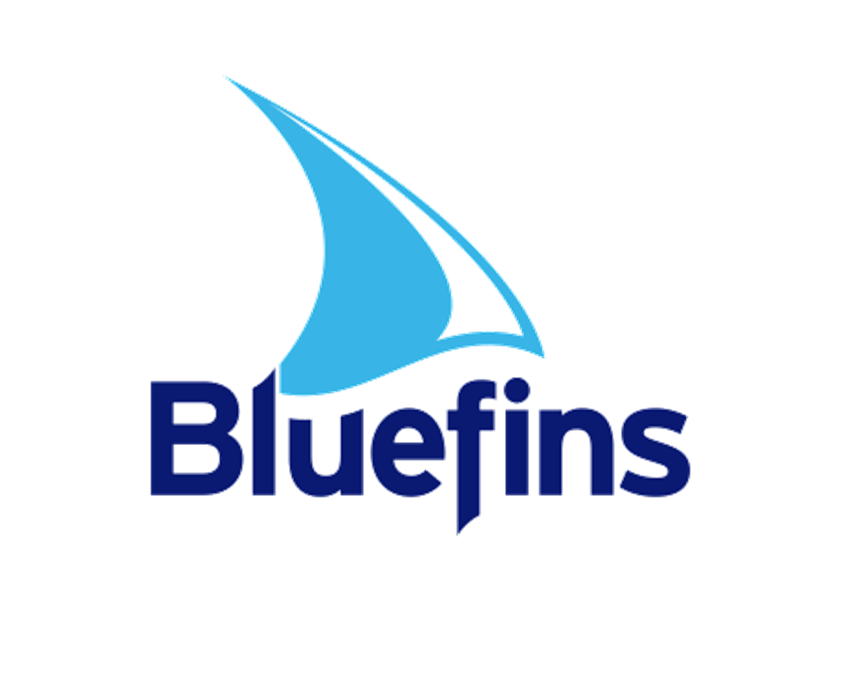 Sharks
• The Disability squad is composed of swimmers from those needing some one to one attention to competition swimmers although competition has pretty much closed down since Covid, Main feeder schools are Dove House and Limington House.
• The Squad, has a dedicated team of  teachers and pool helpers who do a great job, we are always keen to hear from anyone who would like to get involved. • The Squad currently has 22 registered swimmers, 1 of our current coaches was previously a swimmer with the Squad. Special thanks to Mollie who is really committed to the team and does a great job, Ava also helps out on occasion.
• Because our Sunday performance group was fairly small we have recently invited some of other Sunday later group to try out in the earlier session before considering them to move up to the performance squad.
[Speaker Notes: Superb season – comp results have bean great and more Sharks are racing, effected more swimmers than ever

Looking to expand the section as for the first time operating a waiting list.

Close links with schools, Tony (head) organises superb schools gala and really very special – I did awards and it was a real honour to meet them all]
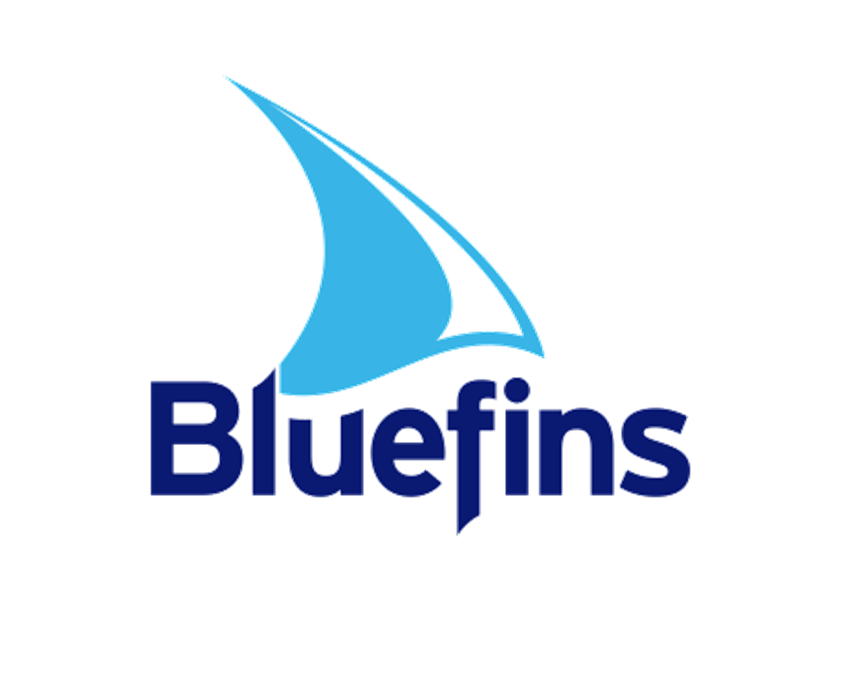 Sharks
Another difficult year for competitions available to our swimmers, we have been invited to a couple of masters competitions for our older swimmers which was well received. There continue to be no local galas in Southampton or Guildford. The nearest future event available is in Swansea. We have not re-registered for Special Olympics as there have been no competitions for us in the South at all and we only have 6 qualifying swimmers.

Recently the Sharks entered 7 teams in the Lions Swimathon which has raised a significant amount for local good causes. Still counting as not all the money has been paid in yet.

I would like to say a big thank you to the dedicated team of coaches who are an inspiration to all especially the swimmers.
[Speaker Notes: Phenomenal growth, work needs to be done to see how Serco and Council can help us to meet the demand

Accredited member of Special olympics

Stats for Nationals: 17 races, 17 pb’s!, 5 speeding tickets, 4.5 minutes in total taken off times!

4 swimmers slected to represent South of England, only club to have swimmers selected from The SE Region! 300 swimmers take part and they have opening and closing ceremonies just like the olympics!

Cieran Kelly – junior sports personality]
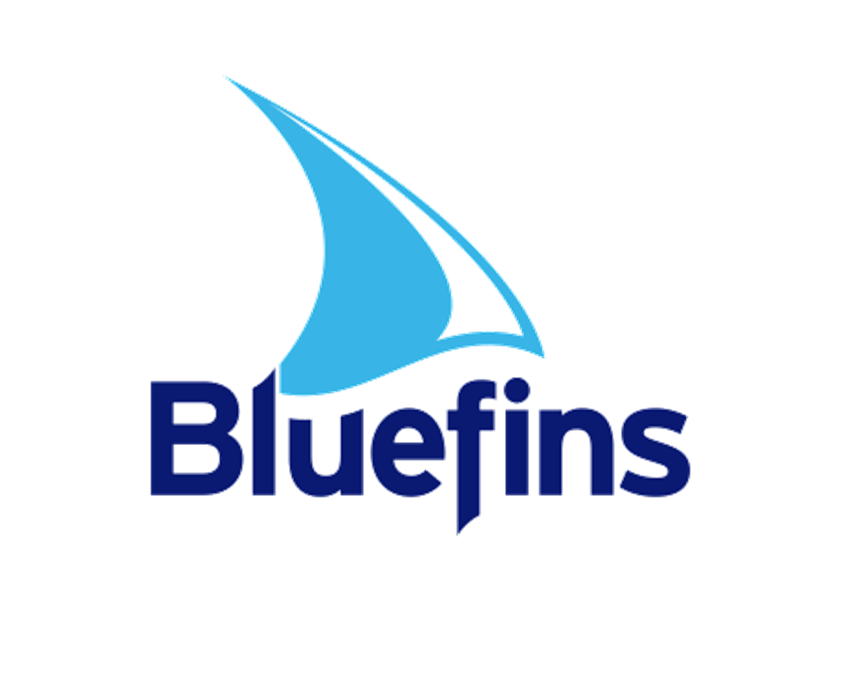 Sharks
As the gala position is poor the club has arranged two time trials for the Sharks which the swimmers rally appreciate, thanks to all the officials and the keepers on the day and Fleur for arranging, we will try for another one later in the spring.

We have recently been asked to move session again going to the Sports Centre from 8 to 9 instead of the Aquadrome.
I have not yet heard from all the parents but know of three who will not be able to make the switch for various reasons, main parental comments are not favourable however siting the fact that most of our swimmers have learning difficulties and do not like change at all. We do have the coaches that can cover he session.

The squad really needs another level 2 coach however and Juliet is willing to do the course but it is too expensive for her to cover, she has been coaching as a volunteer however for some 9 years and I would recommend that the club gives support for that.

All parents are really supportive and most attend their child/adults sessions.
[Speaker Notes: Phenomenal growth, work needs to be done to see how Serco and Council can help us to meet the demand

Accredited member of Special olympics

Stats for Nationals: 17 races, 17 pb’s!, 5 speeding tickets, 4.5 minutes in total taken off times!

4 swimmers slected to represent South of England, only club to have swimmers selected from The SE Region! 300 swimmers take part and they have opening and closing ceremonies just like the olympics!

Cieran Kelly – junior sports personality]
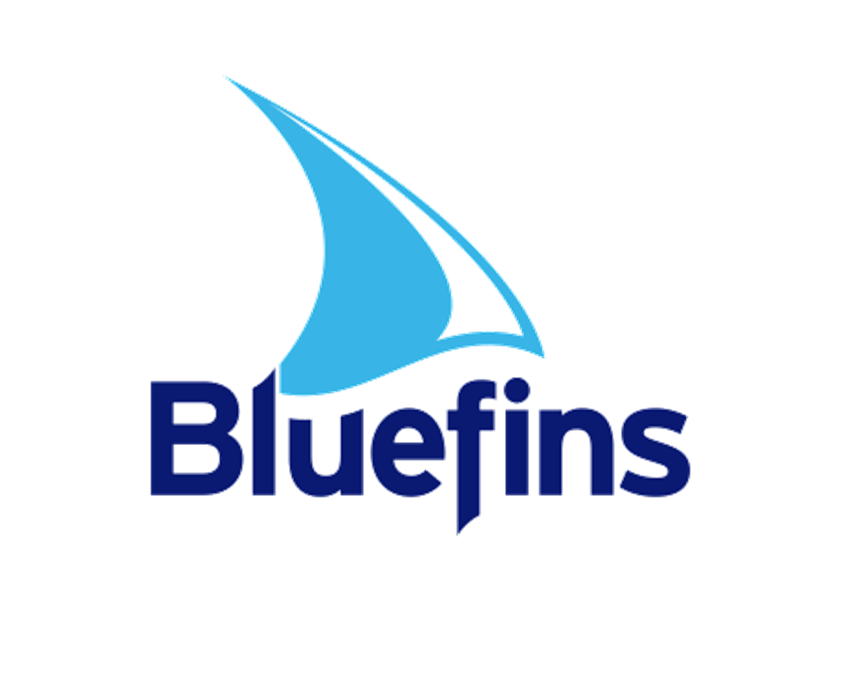 Election of Trustees & Officers of the Club
Ratification of remaining volunteers for further year
I hope you’ll join me in welcoming Bryn Hughes  to the Trustees Team with his wealth of knowledge both in & out of the water 

Chair		Fleur Turner
Trustees	David Wise
		Helen Bourns
		Neil Mitchell
		Fleur Turner
		Steve Greenfield
Swim Mark 	Ray Knight
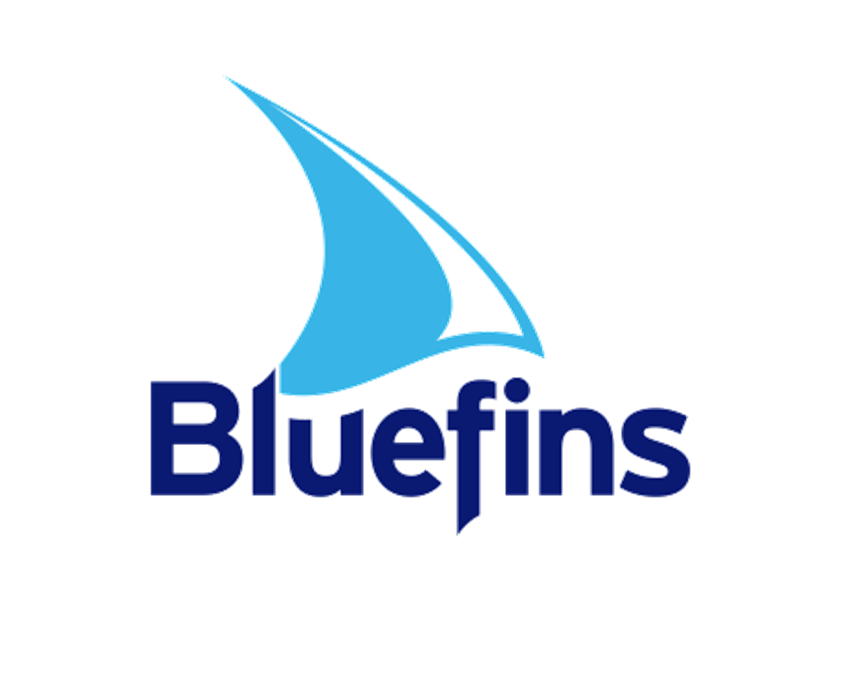 Please – any questions, we would like to hear from you
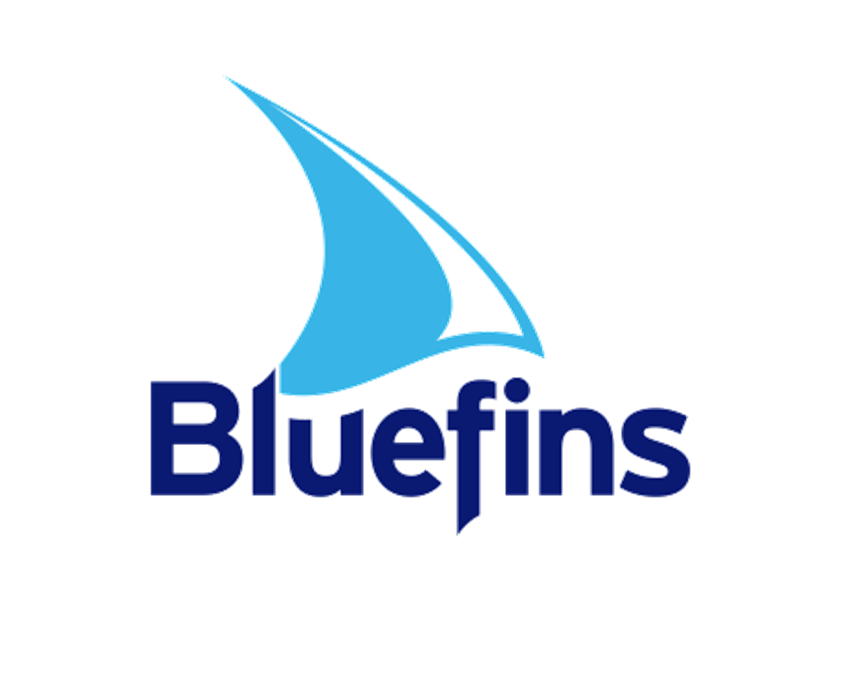 Basingstoke Bluefins Swimming ClubThank you